Исследовательская работа
на тему

Изображение деревни в литературе 20-21в.в.
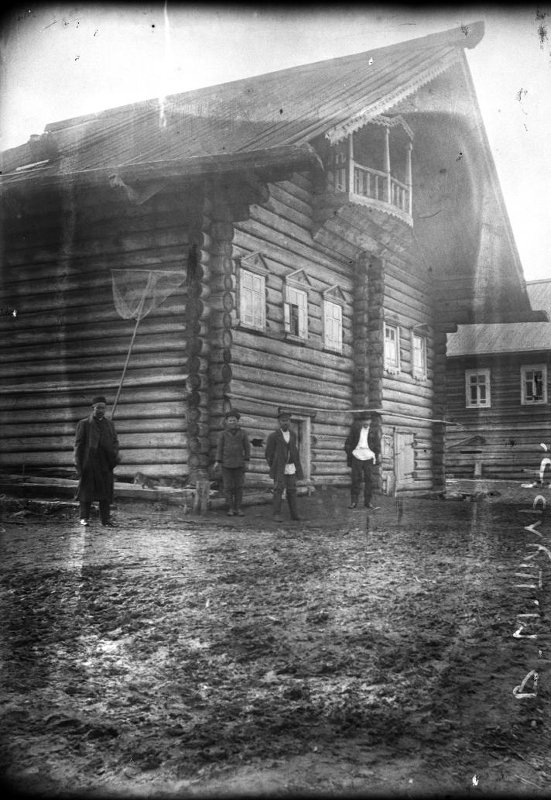 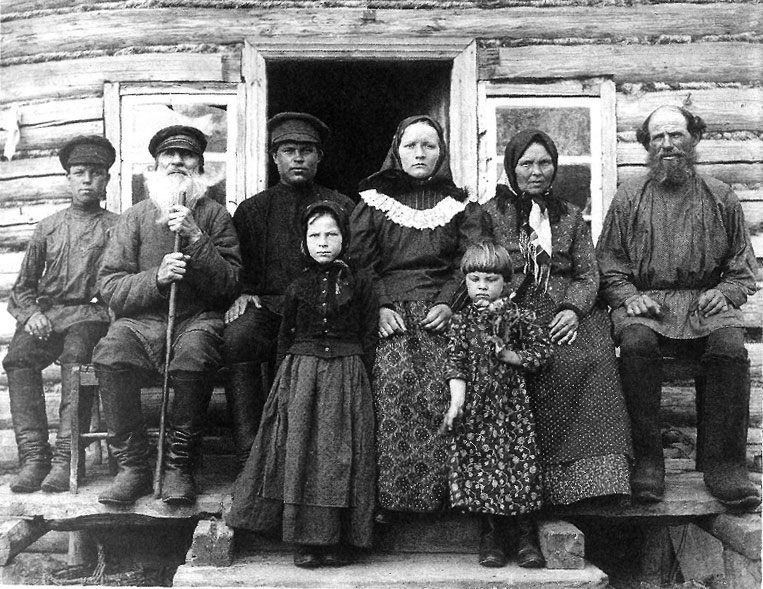 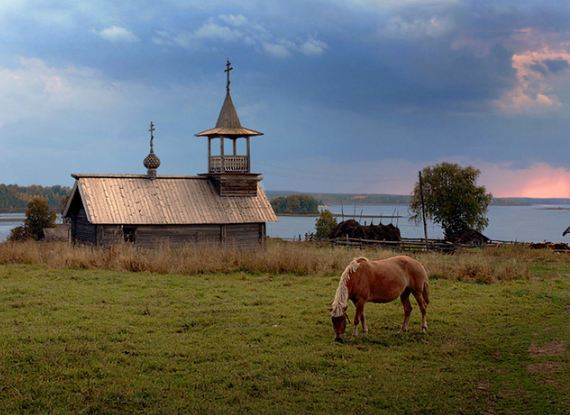 выполнила: Чалая Анастасия Алексеевна
 научный руководитель: Каменева Кира Дмитриевна
Актуальность
Актуальность данного исследования обусловлена исчезновением образа русской деревни из жизни и соответственно из литературы 20 - начала 21 века, ведь она всегда находилась в центре внимания писателей.
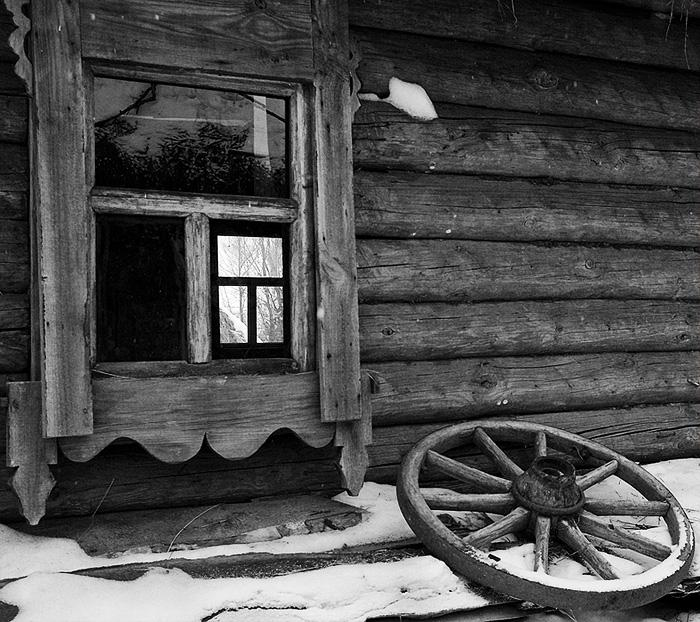 Глядя на массив деревенской прозы, можно утверждать, что она дала исчерпывающую картину жизни русского крестьянства в ХХ веке, отразив все главные события, оказавшие прямое влияние на его судьбу
История показала, что «великий перелом» оказал разрушительное влияние на деревню и привёл к полному распаду её уклада. Поэтому именно эти произведения развивали и будут развивать в своих читателях способность уважать народ и вдумываться в его интересы.
Объект исследования
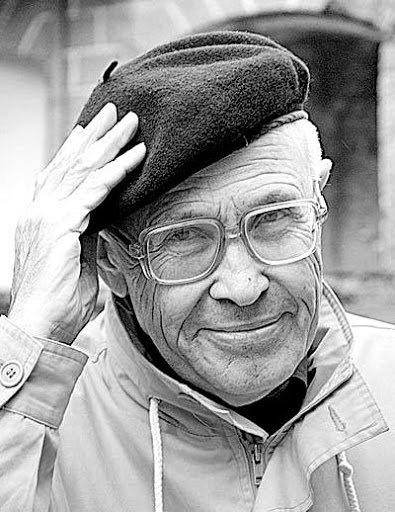 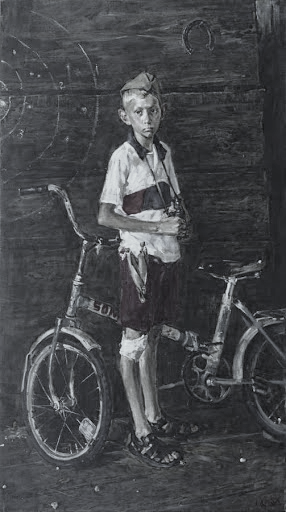 Произведения русских писателей:
 Б. Екимова
 «Мальчик на велосипеде», «Говори, мама, говори» 
 А.И.Солженицына
 «Матренин двор»
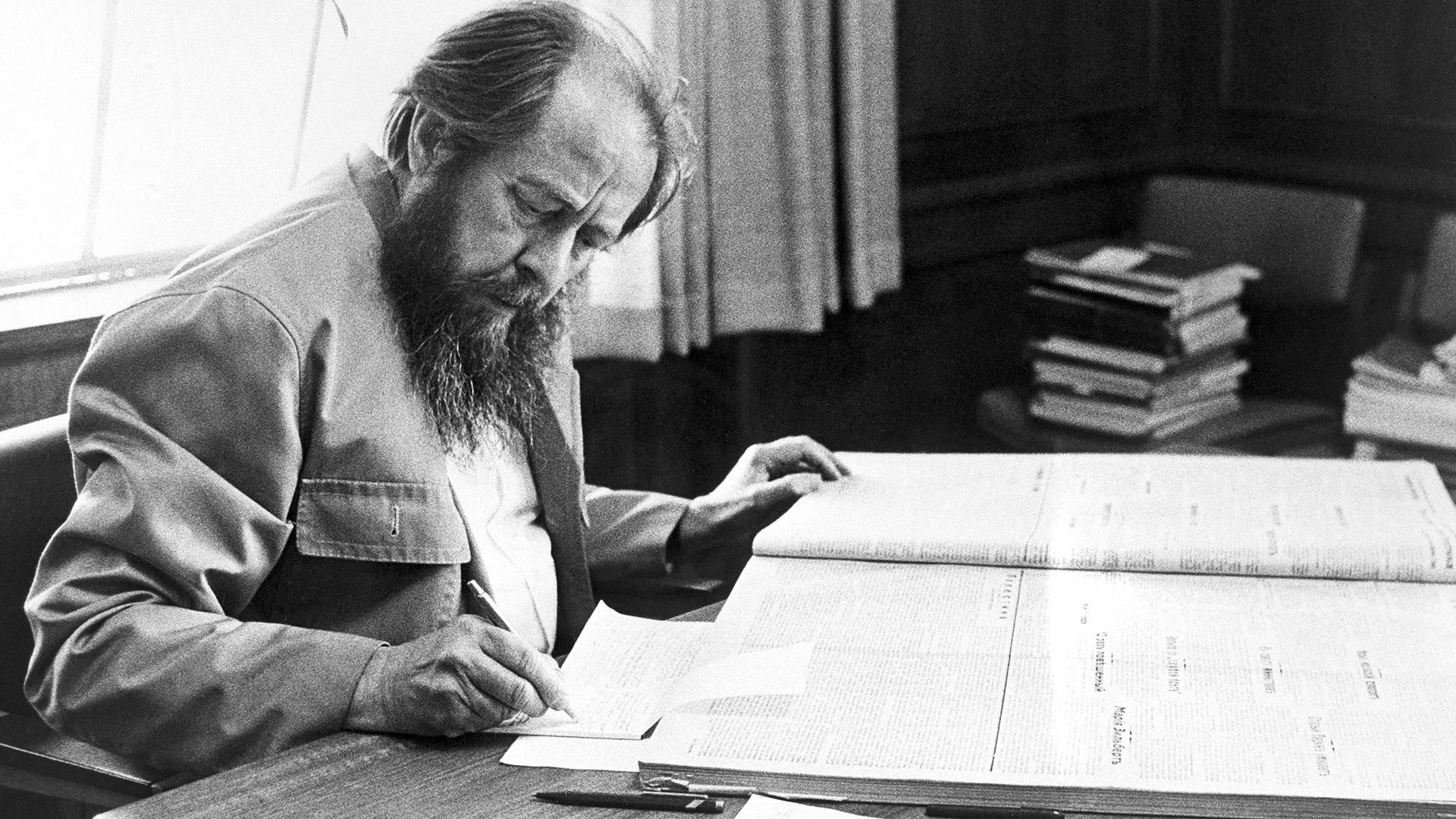 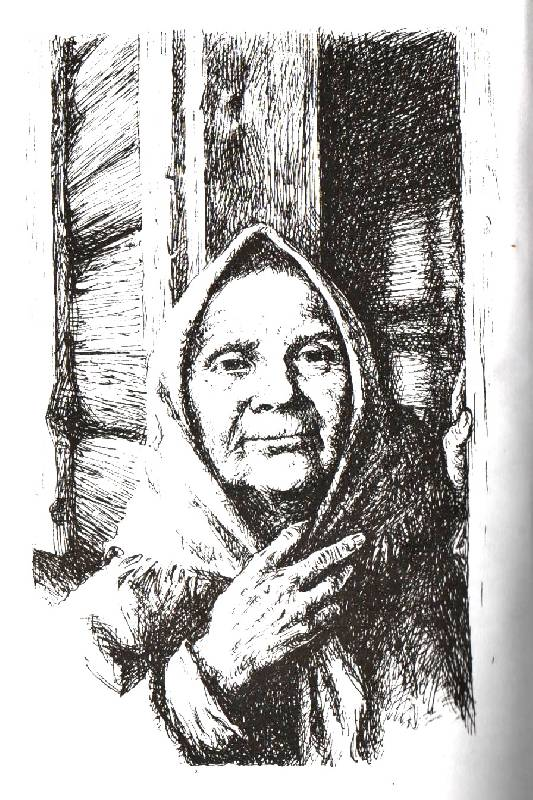 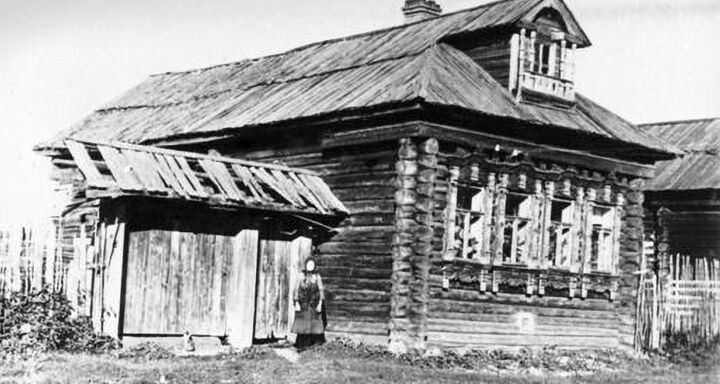 Предмет исследования
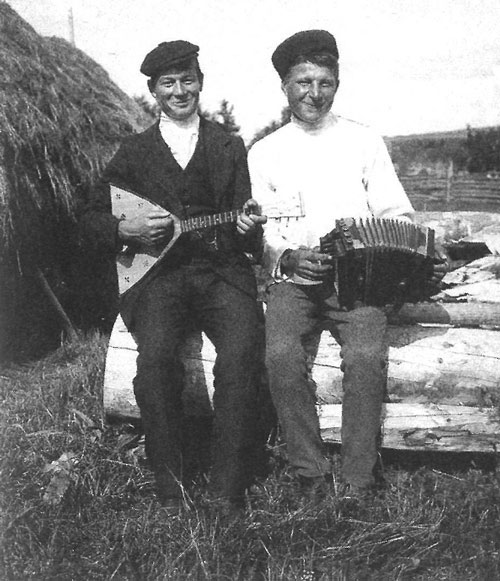 нравственные истоки
                             жизни деревни.
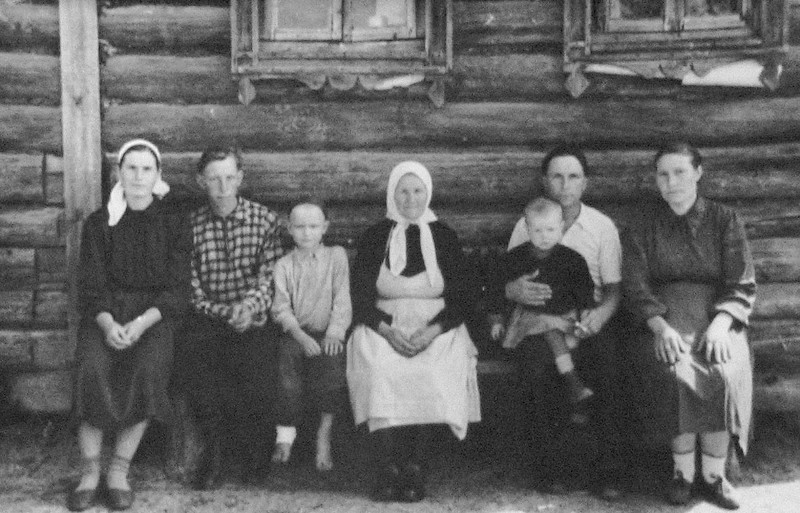 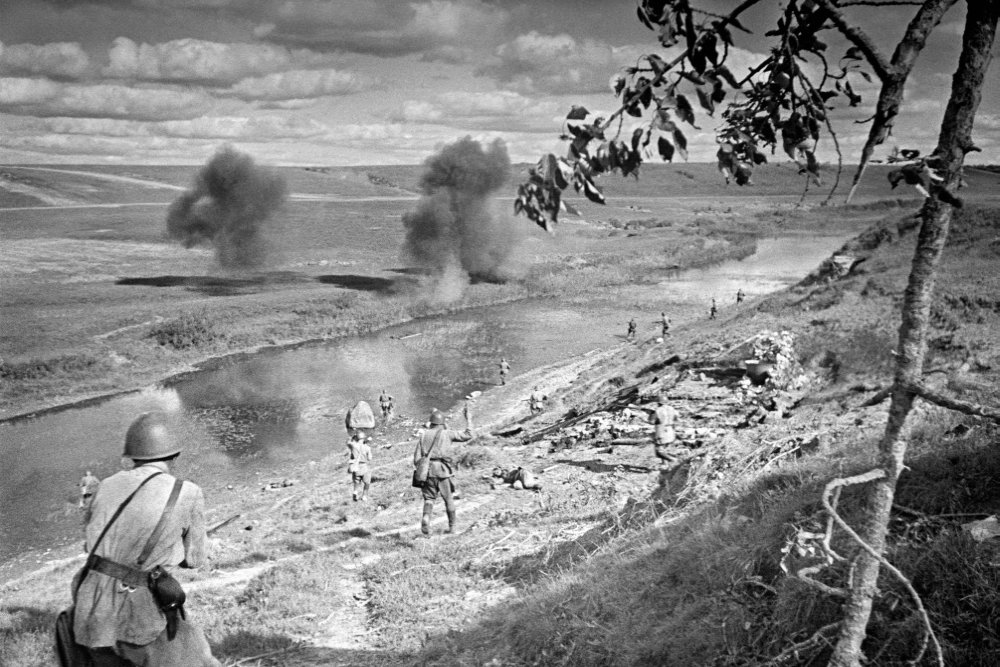 Цель
Цель данного исследования: расширить и углубить знания об исторических процессах, а также сопоставить исторические реалии с изображением деревни в литературе 20-21в.в.
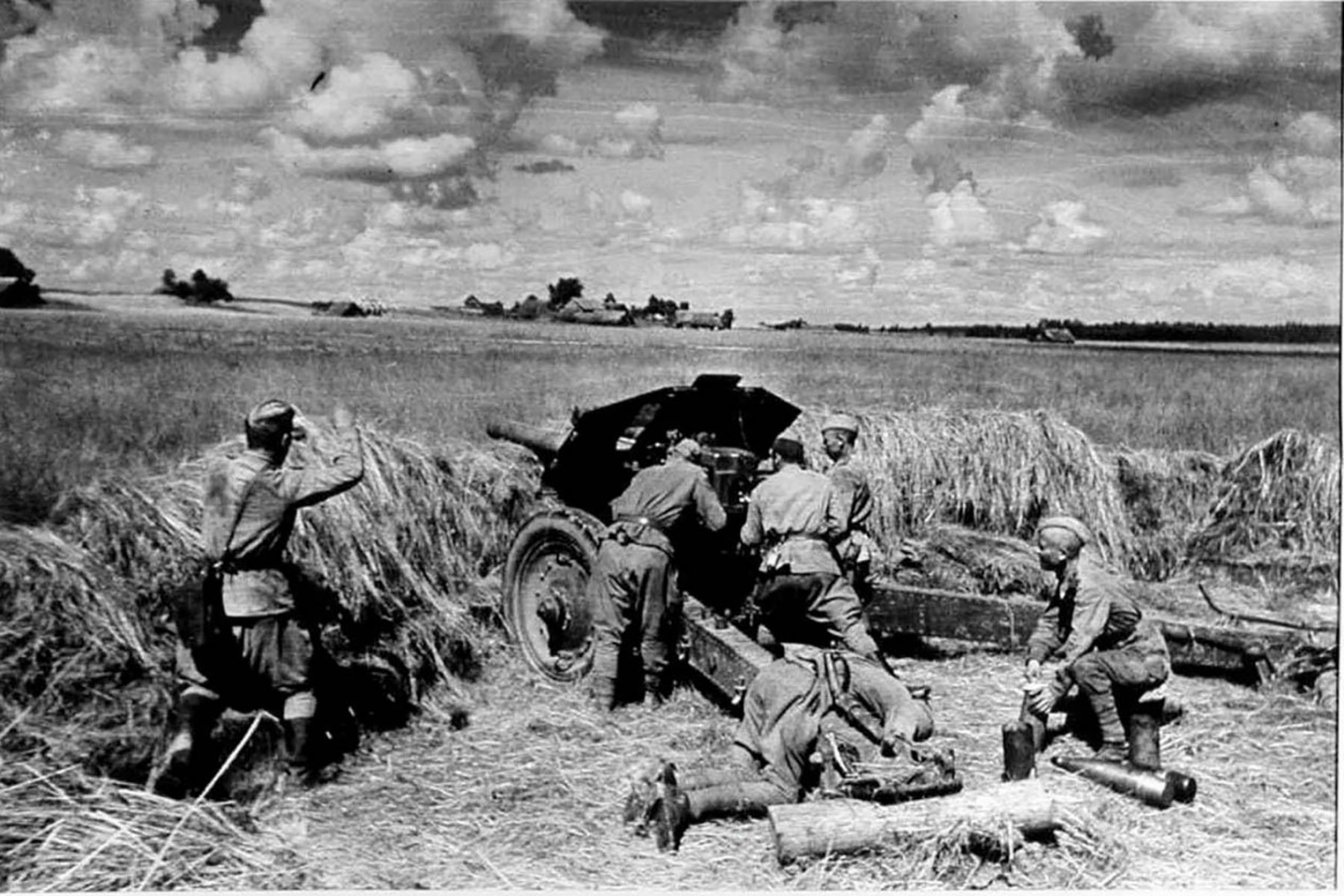 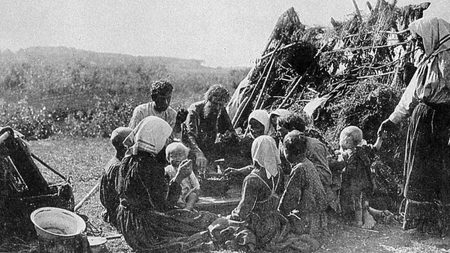 Задачи
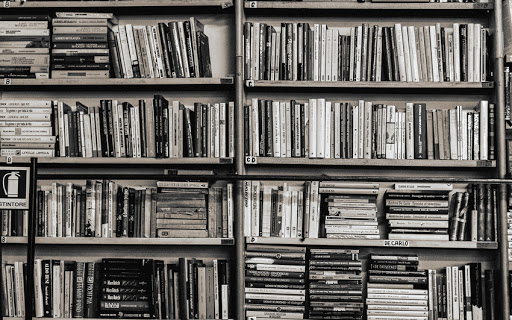 В ходе выполнения данной работы, были поставлены следующие задачи:
1.Выявить проблему, гипотезу и актуальность
2.Составить план работы
3.Подобрать источники для последующего проведения сравнительного анализа
4.Прочитать произведения, вошедшие в библиографию
5.Написать введение, первую и вторую главы, а также заключение
6.Сделать вывод, подтвердить или опровергнуть гипотезу
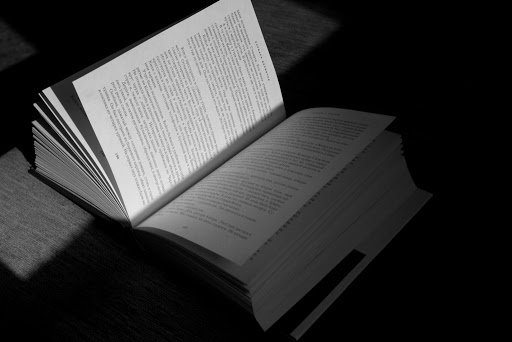 Структура исследовательской работы
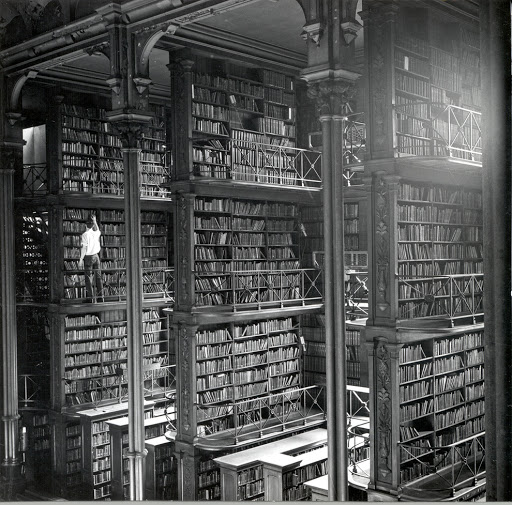 Глава 1 Теоретическая часть

I.I. Деревенская проза
I.II. Писатели «Деревенщики»
I.III.Зависимость изображения деревни от исторических процессов

Глава 2 Практическая часть
(Анализ произведений 
А.И.Солженицына и Б. Екимова)

I. «Матренин двор»
I.II. «Говори. Мама, говори»
I.III. «Мальчик на велосипеде». Второй жизни не дано
График работы
Размещение на сайте темы исследования, эмблемы, графика работы
1.Оформление сайта 10 октября

2.Написание введения 11-16 ноября

3.Работа над первой главой
    25 ноября-20 декабря

4.Предзащита 20 декабря

5.Работа над второй главой 
    1 февраля - 18 марта

6.Чистовая версия исследовательской
     работы 3 апреля

7. Презентация к защите 13 апреля
Введение включает в себя актуальность работы, объект и предмет исследования, задачи, а также цель и гипотезу
Подбор теоретического материала, обсуждение содержания первой главы, поиск информации, составление плана работы
Защита темы, введения и наработок первой главы
Подбор материала/источников, консультации с научным руководителем, детальное изучение и анализ выбранных произведений
Корректировка текста, доработка неточностей с научным руководителем
Подготовка презентации для защиты 
     (краткий обзор на исследовательскую работу)
Источники
Рассказ А.И.Солженицына «Матренин двор»
Рассказы Б.Екимова «Мальчик на велосипеде», «Говори, мама, говори» 
Д.И. Писарев. Литературная критика в трех томах. Том третий. Статьи 1865-1868Л., "Художественная литература", 1981Составление, подготовка текста и примечания Ю. С. Сорокина
 Малые жанровые формы в творчестве А. СОЛЖЕНИЦЫНА: Художественный мир. Поэтика. Контекст. МЕЖДУНАР. СБ. НАУЧ. ТР. / ОТВ. РЕД. УРМАНОВ А. В. - БЛАГОВЕЩЕНСК: ИЗД-ВО БГПУ, 2011.
Статья про писателей деревенщиков  https://lit.1sept.ru/article.php?ID=200100503
Цитаты и афоризмы http://cpsy.ru/cit1236.htm
Деревенская проза — https://ru.wikipedia.org/
Путеводитель деревенской прозы https://arzamas.academy/materials/481
Разувалова Анна. Писатели-«деревенщики «Литература и консервативная идеология 1970-х годов
Сайт Солженицына http://www.solzhenitsyn.ru/
https://24smi.org/celebrity/3579-aleksandr-solzhenitsyn.htm
 Екимов. Биография. Интересные факты  https://www.allsoch.ru/ekimov/
Творчество Александра Солженицына [Текст] : учебное пособие для студентов и преподавателей-филологов / А. В. Урманов. - М. : Флинта ; М. : Наука, 2003.
https://www.gramota.net/articles/issn_1997-2911_2013_6-1_23.pdf
Судьба главной героини в рассказе А.И. Солженицына Источник: https://mahaons.ru/mat-i-ditya/solzhenicyn-matrenin-dvor-kratkii-analiz-sudba-glavnoi-geroini-v.html
 Нравственность в истории https://studfile.net/preview/3563250/page:3/
Заключение
Итак, мы рассмотрели термин «Деревенская проза» в русской литературе 20-21вв. и проанализировали некоторые произведения этого направления. В результате проделанной работы гипотеза подтвердилась, в итоге осуществлённого анализа произведений Б.Екимова и А.И.Солженицына мы доказали, что нравственная жизнь людей и изображение деревни в литературе зависят от исторических процессов. Однако, идеологический, духовный кризис рубежа ХХ – XXI веков породил чувство бессмысленности бытия, что привело к утрате уже давно привычных нравственных ценностей, которые по сути с течением времени у людей глобально меняться не должны. 
     В итоге, мы понимаем, что если в начале 20 века в образе деревни различали такие нравственные категории, как любовь к ближнему, забота о дорогих людях, традиции и духовность русского народа, то и герои в более поздних рассказах современных писателей деревенщиков, прожив почти всю жизнь и потратив время на отрицание всего, что было заложено веками в русской культуре, ощущают потребность в этих самых истинных ценностях осознают их необходимость.
Спасибо за внимание!
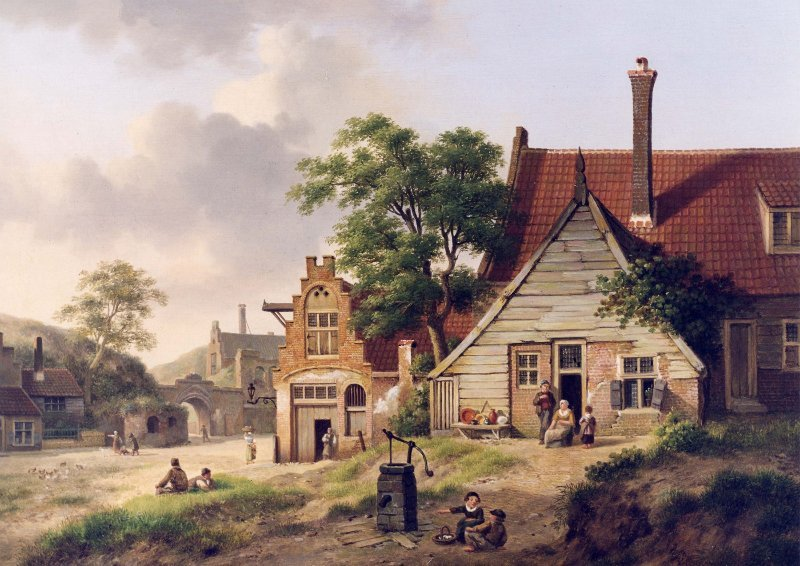